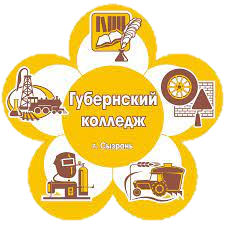 ГОСУДАРСТВЕННОЕ БЮДЖЕТНОЕ ПРОФЕССИОНАЛЬНОЕ ОБРАЗОВАТЕЛЬНОЕ УЧРЕЖДЕНИЕ САМАРСКОЙ ОБЛАСТИ«ГУБЕРНСКИЙ КОЛЛЕДЖ Г.СЫЗРАНИ»
Особенности организации 
практической подготовки 
обучающихся Губернского колледжа г. Сызрани
С.А. Мирутенко, 
преподаватель ГБПОУ «ГК г. Сызрани»
Нормативные документы
Приказ  Минобрнауки России N 885, Минпросвещения России N 390 от 05.08.2020 «О практической подготовке обучающихся» (вместе с «Положением о практической подготовке обучающихся»)
ФЗ от 29 декабря 2012 г. N 273-ФЗ "Об образовании в Российской Федерации"
ст.2 Практическая подготовка - форма организации образовательной деятельности при освоении образовательной программы в условиях выполнения обучающимися определенных видов работ, связанных с будущей профессиональной деятельностью и направленных на формирование, закрепление, развитие практических навыков и компетенций по профилю соответствующей образовательной программы. 
ст.13 Обязательный компонент ОП СПО и ВО
Утверждает 
Положение о практической подготовке обучающихся; 
Примерную форму договора о практической подготовке обучающихся, заключаемого между организацией, осуществляющей образовательную деятельность, и организацией, осуществляющей деятельность по профилю соответствующей образовательной программы.
2
Методические рекомендации
Письмо Минобрнауки России от 30.10.20г. 
№  MH – 5/2730 
«О направлении вопросов- ответов»
Материалы вебинара «Практическая подготовка в СПО: нормативное и смысловое поле, возможности и риски реализации  в образовательном процессе» 
(09.02.21г.)
Рекомендации, разработанные Минпросвещения России совместно со специалистами ФГБОУ ДПО «Институт развития профессионального образования» 
(14.04.21г. )
2
Локальные нормативные акты
Положение о практической подготовке обучающихся
Договор о практической подготовке обучающихся в рамках практико-ориентированного (дуального) обучения
регламентирует порядок организации профессиональной подготовки обучающихся ГБПОУ «ГК г. Сызрани» 

https://gksyzran.ru/52-materialy/1312-lokalnye-normativnye-akty.html
устанавливает права и обязанности сторон по организации практической подготовки обучающихся Колледжа
2
Практическая подготовка
в Губернском колледже
непосредственно в колледже
в профильных организациях
в ходе реализации:
учебных предметов
учебных дисциплин
профессиональных модулей
учебной практики (ознакомительной)
курсового проектирования
экзамена (квалификационного) по профессиональному модулю
демонстрационного экзамена
в ходе реализации:
учебной практики 
производственной практики (по профилю специальности и преддипломная практика)
дуального обучения
2
Рекомендуемые объемы практической подготовки 
в структуре ОП СПО
«Рекомендации, содержащие общие подходы к реализации образовательных программ среднего профессионального образования (отдельных их частей) в форме практической подготовки» (утв. Минпросвещения России; 14.04.21г.)
Для программ подготовки специалистов среднего звена (ППССЗ)
2
Практическая подготовка в ходе реализации учебных предметов, 
учебных дисциплин, профессиональных модулей
2
Виды практики
производственная
учебная
по профилю специальности
преддипломная
Цель - комплексное освоение обучающимися всех видов профессиональной деятельности по специальности.
2
Информация о местах проведения практической подготовки обучающихся в 2023-24 уч.г.
2